CS6380 Weeks 7-818 Feb 2020
Intelligent Agents
Up to now, coded into algorithm and state variables
E.g., in-flight
What is the basis for intelligence?
Knowledge (facts, rules, etc.)
Inference (know new facts derived from old facts)
Characterize uncertainty in info
Know how to gather info
Situation awareness (includes recognition of problem, patterns, etc.)
Handle parallel activities (goals, reactive behavior, etc.)
Intelligent UAM Agents: USS
What does a USS do?  What does it need to know?
GRS?
Other USS?
UAS?
UAM Domain (extent, grid, etc.)?
Flights?
Uses of Communication?
Emergencies?
Contingencies?
…
Intelligent UAM Agents: UAS
What does a UAS do?  What does it need to know?
USS
Other UAS?
Flights?
UAM Domain (extent, grid, etc.)?
Uses of Communication?
Emergencies?
Contingencies?
…
Intelligent Agents
Knowledge Representation
Logic (Propositional Calculus)
Probability (Uncertainty of Knowledge)
Gain Knowledge from sensors
Reasoning over Knowledge
Proving Theorems
Resolution Theorem Proving
PSAT
PSSAT
Knowledge-Based Agent
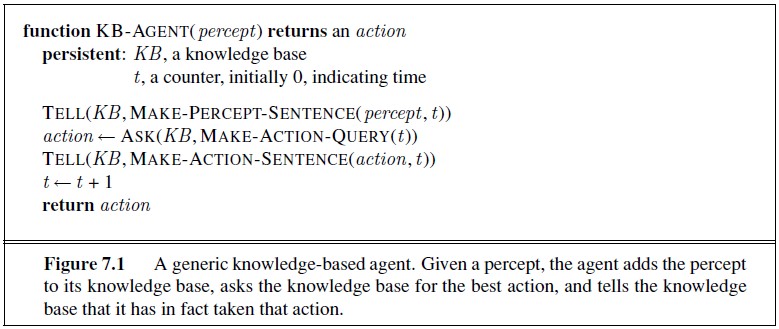 Logical sentences
Add knowledge (sentences) to KB
Infer new knowledge from KB
(prove a theorem)
Add new goal to KB
UAM World: Grid
1
2
3
4
y
Example Sentences:

    IN_3_2
    HIGH_WIND_3_4
    CLOSED_2_2

Issues: no predicates

   IN(3,2)
1
2
3
4
x
Propositional Calculus
Atom: Boolean variable; e.g., A, B, …   takes on True or False (1 or 0)
Literal:  Atom or negation of an atom:  A, ~A
Logical Operators:  NOT, AND, OR, IMPLIES  (~. ^, v, )
Map: {0,1}^n  {0,1}
Well-formed Formula (WFF):
An atom is a wff
If f is a wff, then ~f is a wff
If f and g are wffs, then (f^g) is a formula, as is (fvg)
Any finite application of these rules is a wff
Semantic Proof: Truth Tables
A | B | ~A | AvB | A^B | A  B
       0    0       1       0        0         1
       0    1       1       1        0         1
       1    0       0       1        0         0
       1    1       0       1        1         1
e.g.:  ~0 = 1; ~1 = 0; (0v1) = 1
View the operators as taking truth values and producing new ones
Also, we say (1,1) is a model for (A^B); i.e., (1,1) ϵ M((A^B))
For (AvB), M((AvB)) = {(0,1),(1,0),(1,1)}
Semantic Proof: Theorem Inference
A | B | (A^(A  B))  B
       0    0        0                 1
       0    1        0                 1
       1    0        0      0         1
       1    1      11      1         1
Thus, for the KB to entail the theorem, the sentence must be true for all atom truth values.
You could also say: (A^(A  B))  |= B  (semantically entail)
Note that 𝜶 |= 𝜷 iff M(𝜶) ⊆ M(𝜷)
Conjunctive Normal Form
Consistent KB
A KB is consistent iff:

  There is a truth assignment to all atoms so that each sentence (disjunction) in the KB is true.

Otherwise, the KB is inconsistent.
Example Inconsistent KB
KB =  A ^ (~A)

Try it out:

           A | A ^ (~A)
           0    0  0
           1        0  0 1
Syntactic Proofs:Symbol Manipulation
Can use re-write rules to start with given sentences and produce theorem by applying a sequence of appropriate rules.  We say KB |- thm (the KB syntactically entails thm).

E.g., Modus Ponens:
   1. A           
   2. ~A v B
}
can conclude: B
Core Problem (SAT): Satisfiability
SAT Solver: Example
Sentence is in CNF, and 1 or all solutions are returned.
(Python code)
<~> thebes : cd $SAT
<2015/code/simple-sat-master/src> thebes : ls
BRECCIA  run_tests.sh*   satinstance.pyc  solvers/  w44-008.in
fsm.py   satinstance.py  sat.py*          tests/
<2015/code/simple-sat-master/src> thebes : ty w44-008.in 
x1 x2 x3 x4
x2 x3 x4 x5
x3 x4 x5 x6
x4 x5 x6 x7
x5 x6 x7 x8
x1 x3 x5 x7
x2 x4 x6 x8
~x1 ~x2 ~x3 ~x4
~x2 ~x3 ~x4 ~x5
~x3 ~x4 ~x5 ~x6
~x4 ~x5 ~x6 ~x7
~x5 ~x6 ~x7 ~x8
~x1 ~x3 ~x5 ~x7
~x2 ~x4 ~x6 ~x8
<2015/code/simple-sat-master/src> thebes : sat.py < w44-008.in 
~x1 ~x2 ~x3 x4 ~x5 ~x6 x7 ~x8
<2015/code/simple-sat-master/src> thebes :
CNF
Sentence
Truth Assignment  
 Solution
<2015/code/simple-sat-master/src> thebes : sat.py < w44-008.in -a
~x1 ~x2 ~x3 x4 ~x5 ~x6 x7 ~x8
~x1 ~x2 ~x3 x4 ~x5 ~x6 x7 x8
~x1 ~x2 ~x3 x4 ~x5 x6 x7 ~x8
~x1 ~x2 ~x3 x4 ~x5 x6 x7 x8
~x1 ~x2 ~x3 x4 x5 ~x6 ~x7 ~x8
~x1 ~x2 ~x3 x4 x5 ~x6 ~x7 x8
~x1 ~x2 ~x3 x4 x5 ~x6 x7 ~x8
~x1 ~x2 ~x3 x4 x5 ~x6 x7 x8
~x1 ~x2 ~x3 x4 x5 x6 ~x7 ~x8
~x1 ~x2 ~x3 x4 x5 x6 ~x7 x8                     of 132 solutions
~x1 ~x2 x3 ~x4 ~x5 ~x6 x7 x8
~x1 ~x2 x3 ~x4 ~x5 x6 ~x7 ~x8
~x1 ~x2 x3 ~x4 ~x5 x6 ~x7 x8
~x1 ~x2 x3 ~x4 ~x5 x6 x7 ~x8
~x1 ~x2 x3 ~x4 ~x5 x6 x7 x8
~x1 ~x2 x3 ~x4 x5 ~x6 ~x7 x8
~x1 ~x2 x3 ~x4 x5 ~x6 x7 x8
~x1 ~x2 x3 ~x4 x5 x6 ~x7 ~x8
~x1 ~x2 x3 ~x4 x5 x6 ~x7 x8
    …
Models (Worlds) for Propositional Calculus
Complete Conjunction Example
CC Example
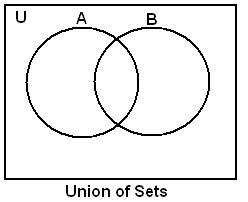 U: Universe
    unit hypercube

P(A): area of A
P(B): area of B

e.g.:

P(A) = P(           ) + P(        )
P(AvB) = P(           ) + P(        ) + P(           )
Inference
Types of Sentences
Tautologies: true for all models:   A v ~A
  (also called a valid sentence)

Contradictions: false for all models   A ^ ~A

Contingencies: true for some, but not all models:  A v B

For any sentences α and β, α |= β if and only if the sentence (α ⇒ β) is valid.
Proof by Contradiction(Reductio ad Absurdum)
α |= β if and only if the sentence (α ∧ ￢β) is unsatisfiable.

This idea forms the basis for our proof algorithm:

                        resolution theorem proving
Resolution Proof
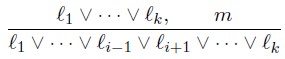 Resolution Algorithm
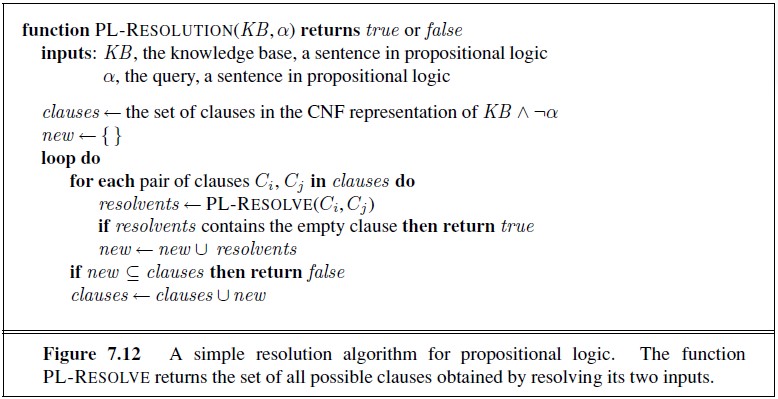 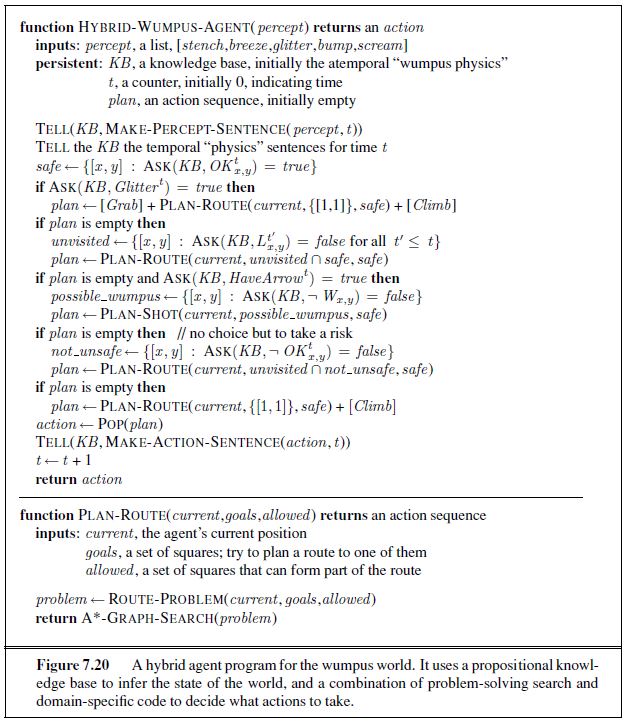 Logical KB Agent
Belief Desire Intention Agents
From Reasoning about Rational Agents
          By  Michael Wooldridge
Presented by Justin Blount
Rational Agents
Properties of Agents
Situated or embodied in some environment
Set of possible actions that modify environment
Autonomy  -- makes independent decisions
Proactivness --  able to exhibit goal directed behavior
Reactivity -- responsive to changes in environment
Social Ability -- interact with other agents 
				(negotiation and cooperation)
BDI Model of rational agency
Beliefs -- information the agent has about world
Desires -- states of affairs that the agent, in an ideal world, would wish to be brought about
Intentions -- desires that the agent has committed to achieving
BDI Model
“The intuition is that the agent will not, in general, be able to achieve all its desires.  Therefore an agent must fix upon some subset of its desires and commit resources to achieving them.  These chosen desires are intentions.”
Developed by Michael Bratman
Intention based theory of practical reasoning
Reasoning in Humans
Practical reasoning is reasoning directed toward actions
  the process of figuring out what to do
Theoretical reasoning is reasoning directed toward beliefs
Ex.   All men are mortal AND Socrates is a man ->  __
 Practical reasoning has 2 activities
 (Deliberation) Deciding what state of affairs we want to achieve
 (Means end reasoning) Deciding how we want to achieve these state of affairs
 Ex.  When a person graduated from the university ….
Practical ReasoningA straight forward process?
Some complications
Deliberation and means end reasoning are computational processes 
Resource bounds, time constraints
Two implications
Good performance requires efficient use of resources
Cannot deliberate indefinitely
Must commit to a state of affairs (called intention)
Intentions in practical reasoning
Use of the term in ordinary speech
Characterize actions  (not accidental)
I might intentionally push someone under a train, 
    with the intention of killing them.

Characterize states of mind
I might have the intention this morning of pushing someone under a train this afternoon.

Future directed intentions are states of mind that are directed toward a future state of affairs
Intentions in practical reasoning
Intentions drive means end reasoning
A reasonable attempt to achieve is made
Involves deciding how to achieve
Basketball example
Intentions persist
I will not give up without good reason
Drop when its achieved, impossible or the reason for intention is no longer true.
Academic example
Intentions in practical reasoning
Constrain future practical reasoning
If I hold an intention I will not entertain options that are inconsistent with that intention

Influence beliefs upon which future practical reasoning is based
If I adopt an intention, then I can plan for the future on the assumption that I will achieve the intention.  For if I intend to achieve some state of affairs while simultaneously believing that I will not achieve it, then I am being irrational
Agent control loop Version 1
While true
    Observe the world
    Update internal world model
    Deliberate about what intention to achieve next
    Use means end reasoning to get a plan for the
           intention
     Execute plan
 End while
Observe-Think-Act loop[2]
1. observe the world; 
2. interpret the observations (if needed):          
       diagnose (includes testing);  
       learn (includes testing); 
3. select a goal; 
4. plan; 
5. execute part of the plan.
Plans
Plans are recipes for achieving intentions
A tuple of
Pre conditions -- circumstances under which it is applicable
Post condition -- defines what state of affairs the plan achieves
Body -- a sequence of actions
Agent control loop version 2
B := B0      // initial beliefs
While true do
    get next precept p
    B := brf(B, p)   //belief revision function
    I := deliberate(B)
    Pi := plan(B,I)
    execute(Pi)
End while
The Deliberation Process
Option generation
Agent generates a set of possible alternatives
Filtering
Agent chooses between competing alternatives, and commits to achieving them
Agent control loop 3
B := B0     // initial beliefs  
I := I0       // initial intentions
While true do
    get next precept p
    B := brf(B, p)
    D := options(B,I)     // D - desires
    I := filter(B)           // I - intentions
    Pi := plan(B,I)
    execute(Pi)
End while
Commitment to intentions
An agent is committed to an intention
How committed should an agent be?
How long should it persist? 
Under what conditions should a intention vanish?
Commitment strategy is used to determine when and how to drop to drop intentions
Commitment Strategies
Blind Commitment

Single minded

Open minded
Maintain 

Until intention has been achieved
Until Intention achieved
    or no longer possible
While believed possible
Agent control loop 4 -- introduce reactivity, replan
B := B0     I := I0  // initial beliefs and intentions   
While true do
      get next precept p
      B := brf(B, p)
      D := options(B,I)
      I := filter(B)
      Pi := plan(B,I)
     While not empty(Pi) do
          a := hd(Pi)
          execute(a)
          Pi = tail(Pi)
          get next precept p
          B := brf(B,p)
          if not sound(Pi, I, B) then
               Pi := plan(B,I)
          end if
      End while
End while
Agent Control loop 5 --  can drop intentions
B := B0     I := I0  // initial beliefs and intentions   
While true do
      get next precept p
      B := brf(B, p)
      D := options(B,I)
      I := filter(B)
      Pi := plan(B,I)
     While not (empty(Pi) or succeeded(I,B) or impossible(I,B)) do
          a := hd(Pi)
          execute(a)
          Pi = tail(Pi)
          get next precept p
          B := brf(B,p)
          if not sound(Pi, I, B) then
               Pi := plan(B,I)
          end if
      End while
End while
Commitment to means and ends
Intentions -- ends            Plan -- means

Replan if plan is no longer sound given beliefs
Beliefs are updated after execution each action

Reconsiders plan after each iteration but does not reconsider intentions
Intention Reconsideration
Reconsiders when
Completely executed plan
Believes it has achieved current intentions
Believes current intentions are no longer possible
Does not allow agent to exploit serendipity

 reconsideration of intention during the execution of the plan
Agent control loop 6 -- cautious
B := B0     I := I0  // initial beliefs and intentions   
While true do
      get next precept p
      B := brf(B, p)
      D := options(B,I)
      I := filter(B)
      Pi := plan(B,I)
     While not (empty(Pi) or succeeded(I,B) or impossible(I,B)) do
          a := hd(Pi)
          execute(a)
          Pi = tail(Pi)
          get next precept p
          B := brf(B,p)
          D := options(B,I)
          I := filter(B, D, I)
          if not sound(Pi, I, B) then
               Pi := plan(B,I)      end if
      End while
End while
Reconsideration of intentions
How often to recondsider your intentions?
How to charactarize situtations in which reconsideration would take plan?
Reconsideration requires resources

How fast is the environment changing?
Agent control loop 7 --   bold / cautious agent
B := B0     I := I0  // initial beliefs and intentions   
While true do
      get next precept p
      B := brf(B, p)
      D := options(B,I)
      I := filter(B)
      Pi := plan(B,I)
     While not (empty(Pi) or succeeded(I,B) or impossible(I,B)) do
          a := hd(Pi)
          execute(a)
          Pi = tail(Pi)
          get next precept p
          B := brf(B,p)
          if reconsider(I,B) then
                 D := options(B,I)
                 I := filter(B, D, I)   end if
          if not sound(Pi, I, B) then
                Pi := plan(B,I)      end if
      End while
End while
BDI model implementation
Procedural reasoning system (PRS)

Beliefs -- > prolog like facts
Desires and intentions are realized from plan library
Plans achieve some state of affairs
A plan has body and invocation condition
Invoked plans are desires
The agent picks one desires and puts it on execution stack
Execution stack are intentions
Bibliography
Wooldridge, 1999, Reasoning about Rational Agents
Balduccini,  2005,Answer set Base Design of Highly Autonomous, Rational Agents
plan
selection
Intention
Hierarchy
Plan
Library
filter
Options
BDI Architecture
Goal
Store
analyzer
Belief
Store
belief
revision
Percepts
perceive
Environment
execute
action